IPTV, або зустріч двох поколінь технологій
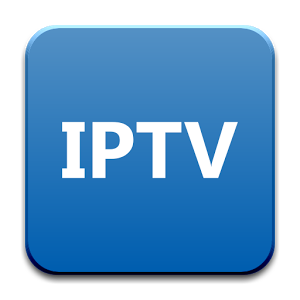 Підготував студент групи РТД-32
Прижигалінський Владислав
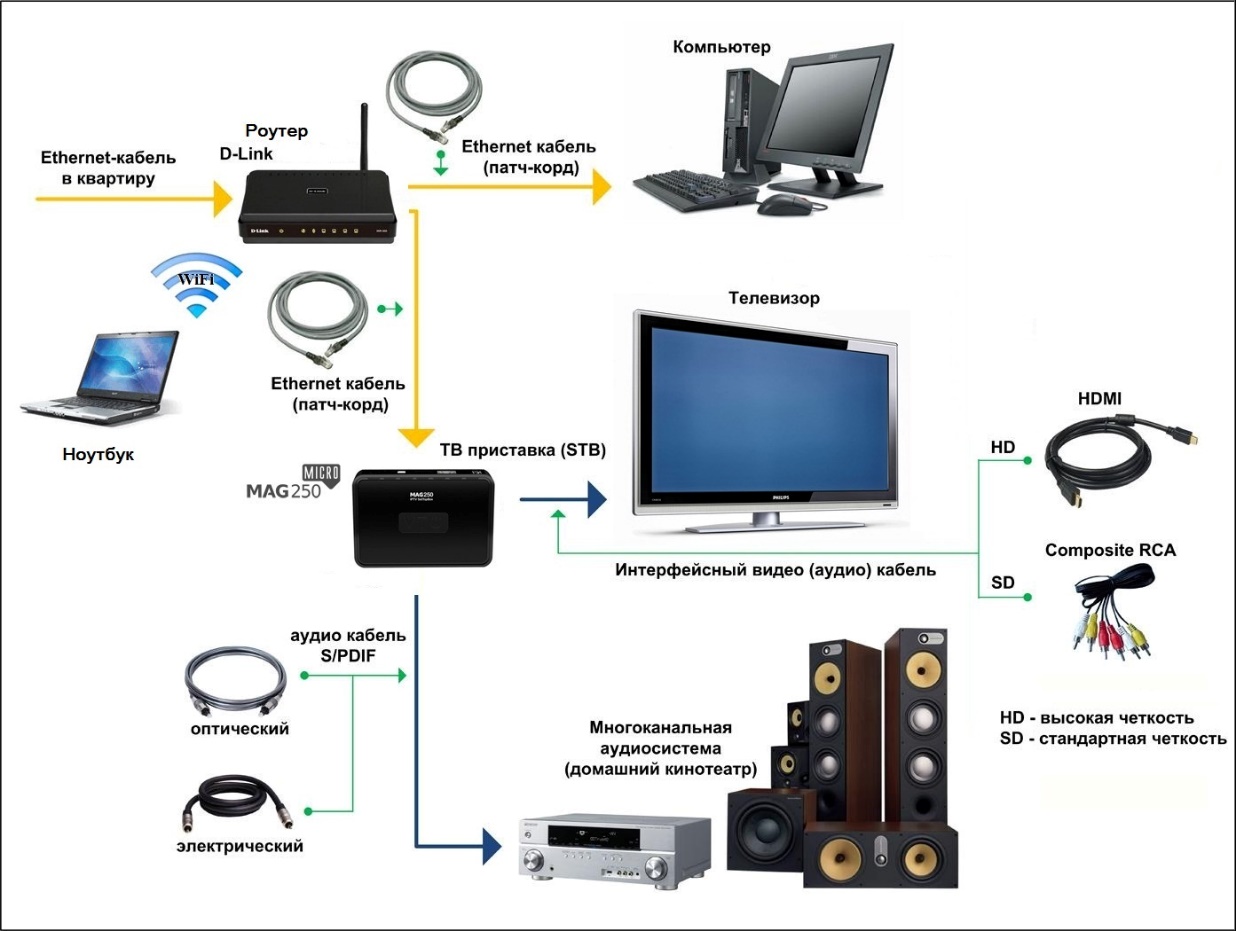 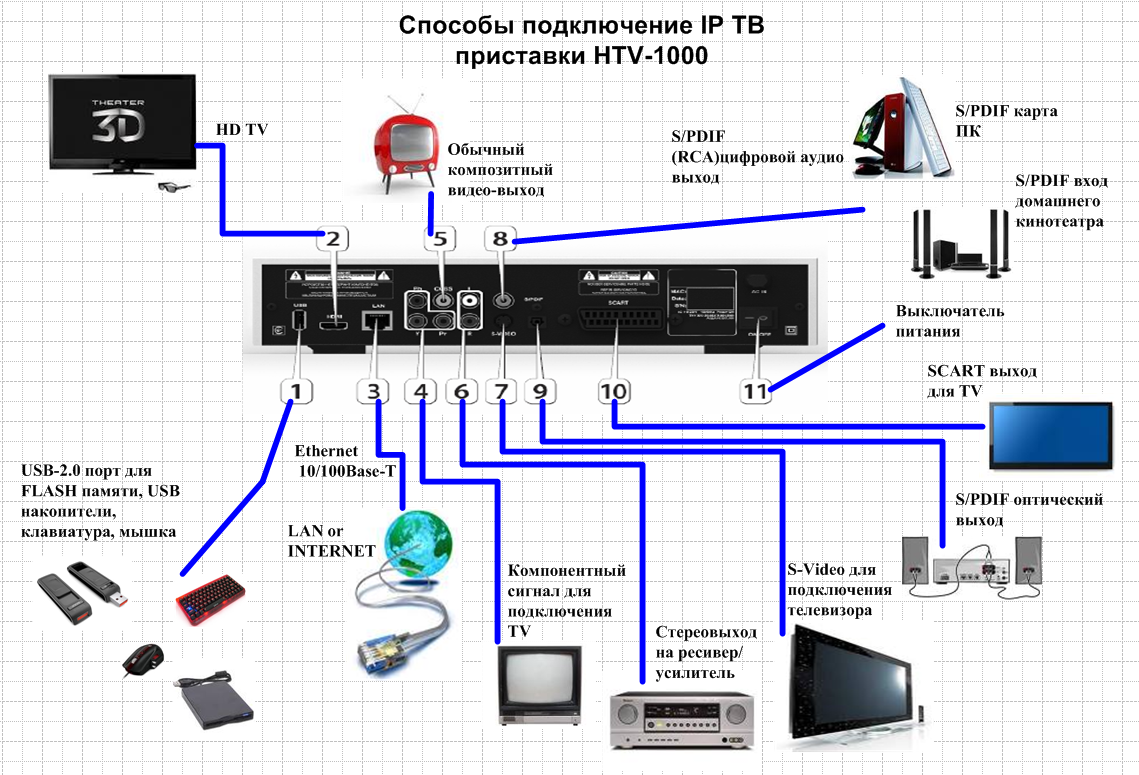 Послуги, доступні у IPTV:
Video on Demand (VoD);
TVoIP;
Time Shifted TV;
Network Personal Video Recorder;
Electronic Program Guide;
Near Video on Demand.
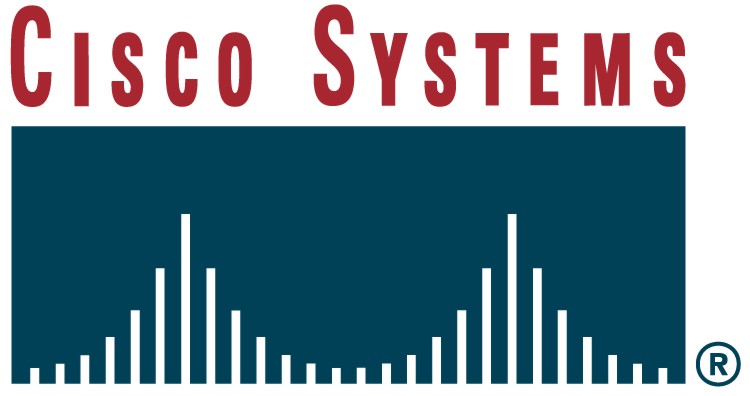 була придбана компанією
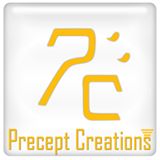 $$$$$$$$$$$
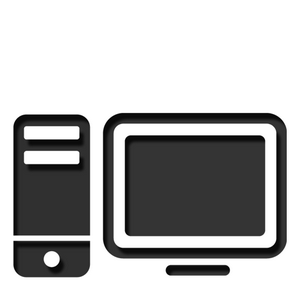 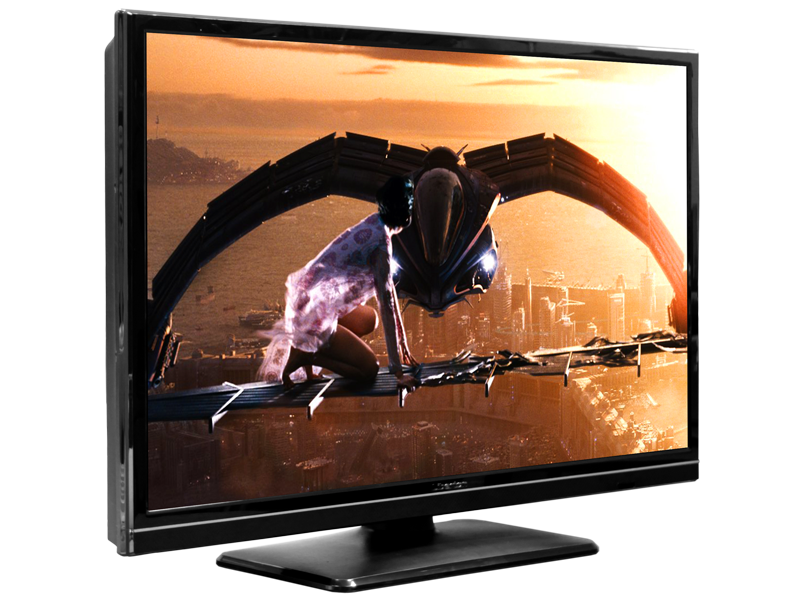 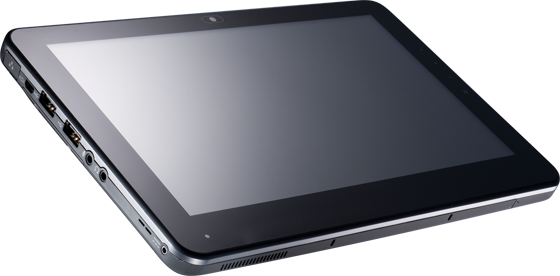 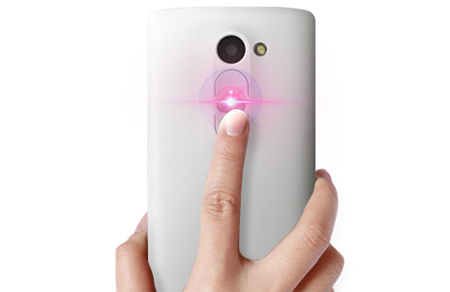 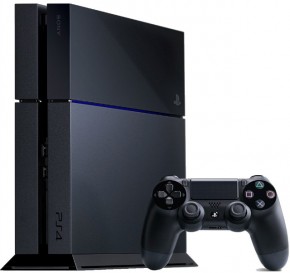 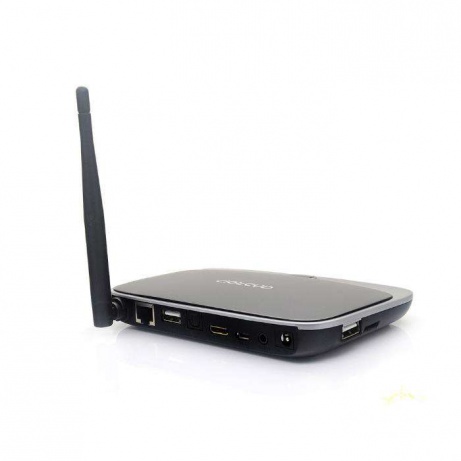 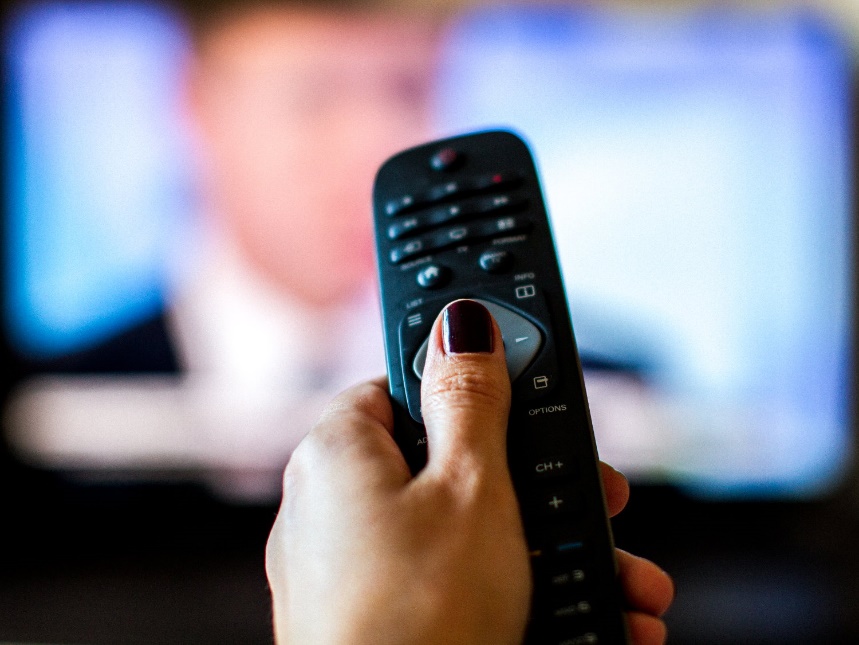 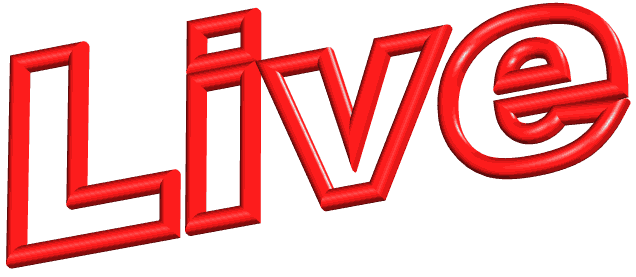 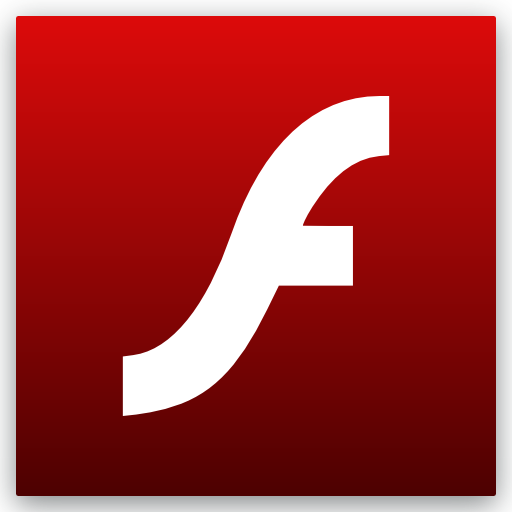 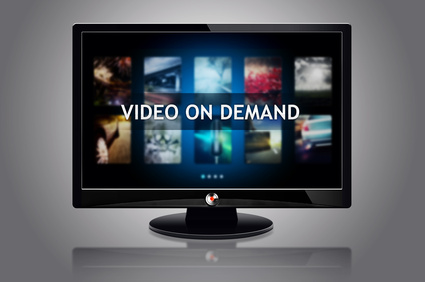 Гібридне IPTV
=
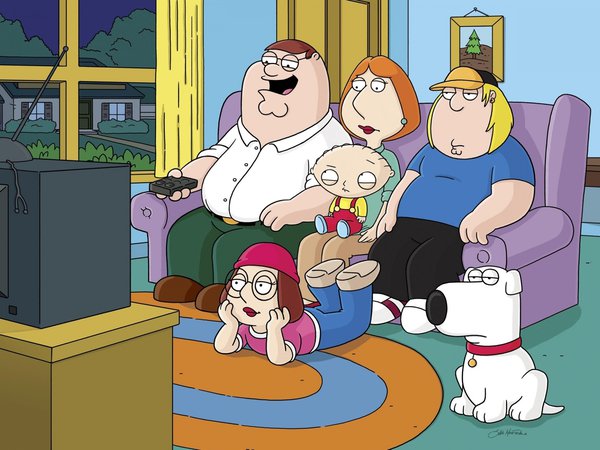 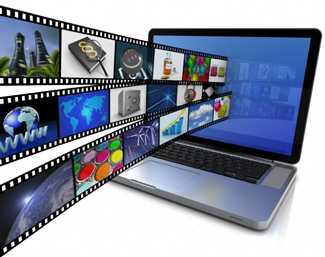 +
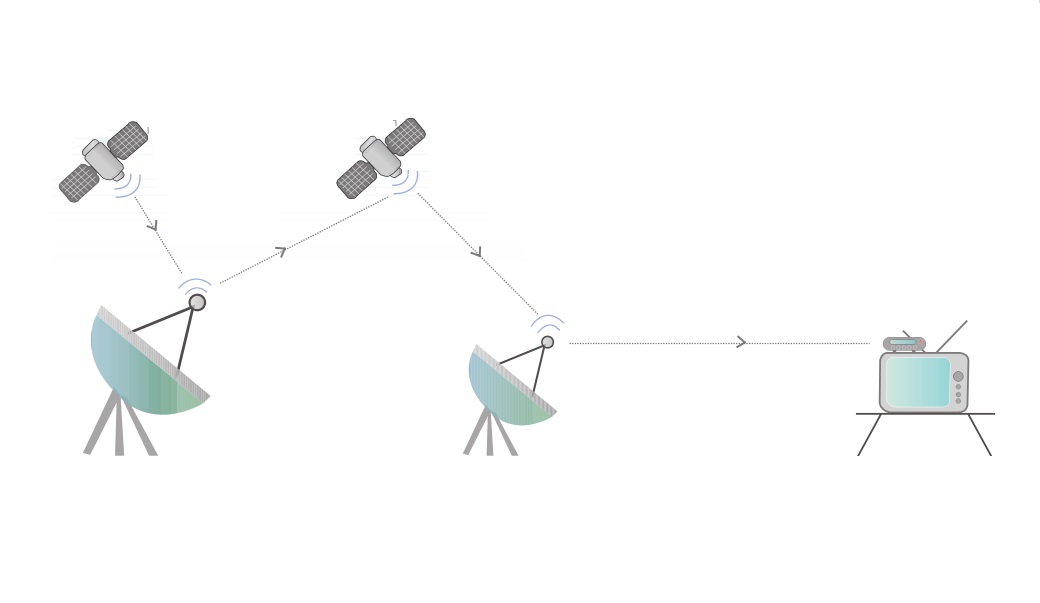 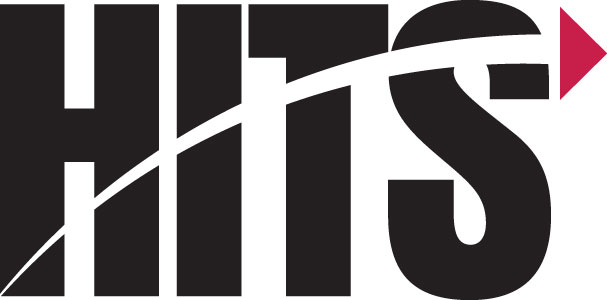